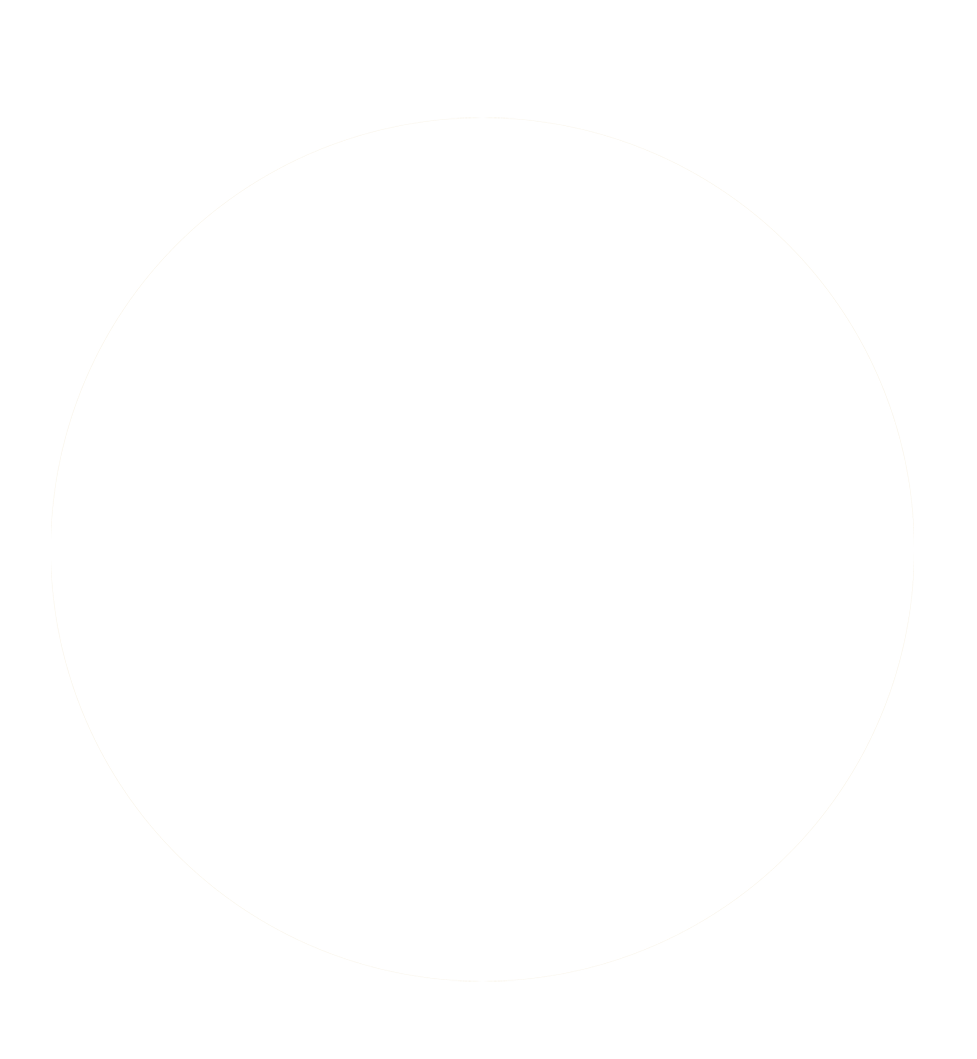 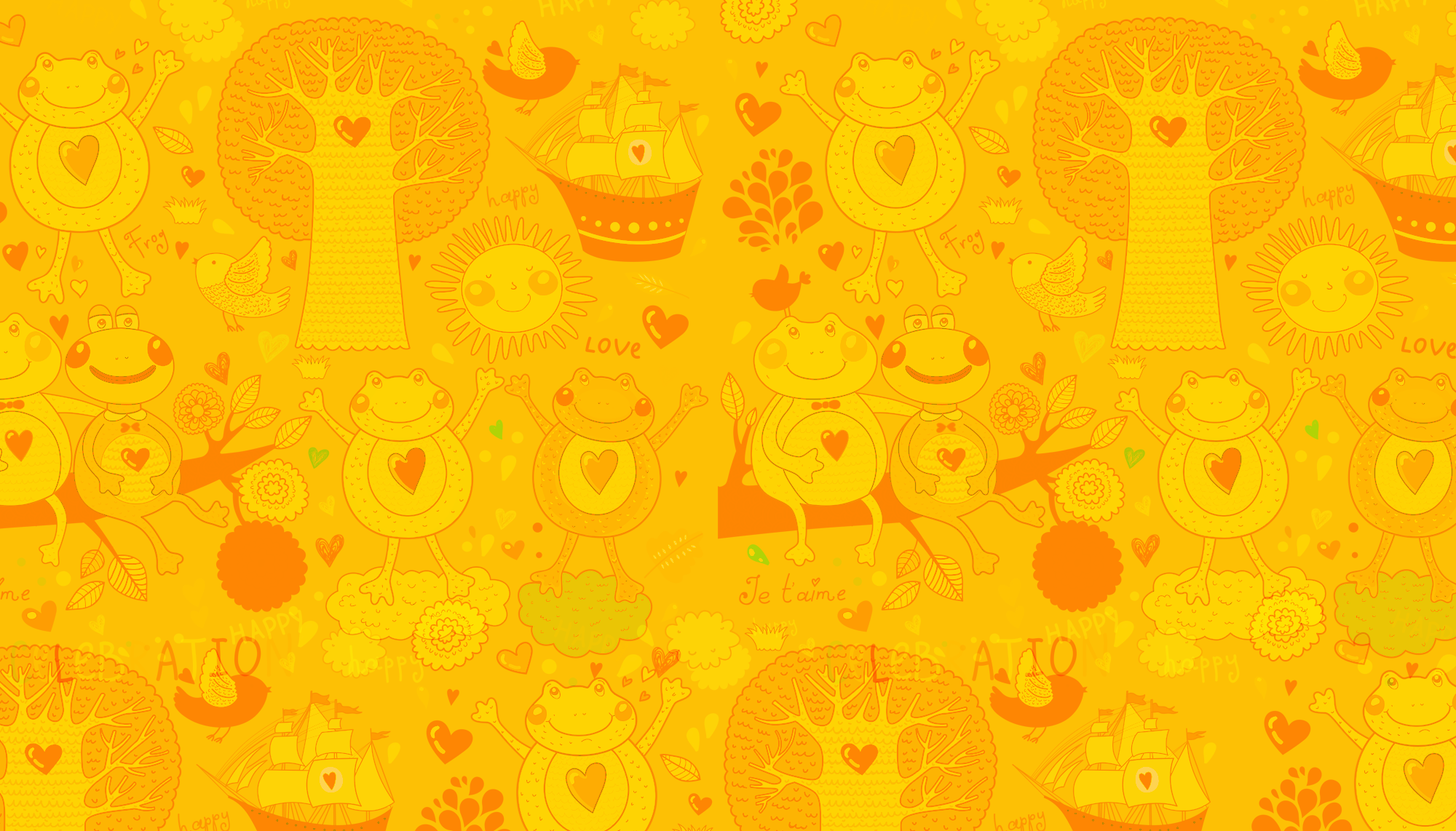 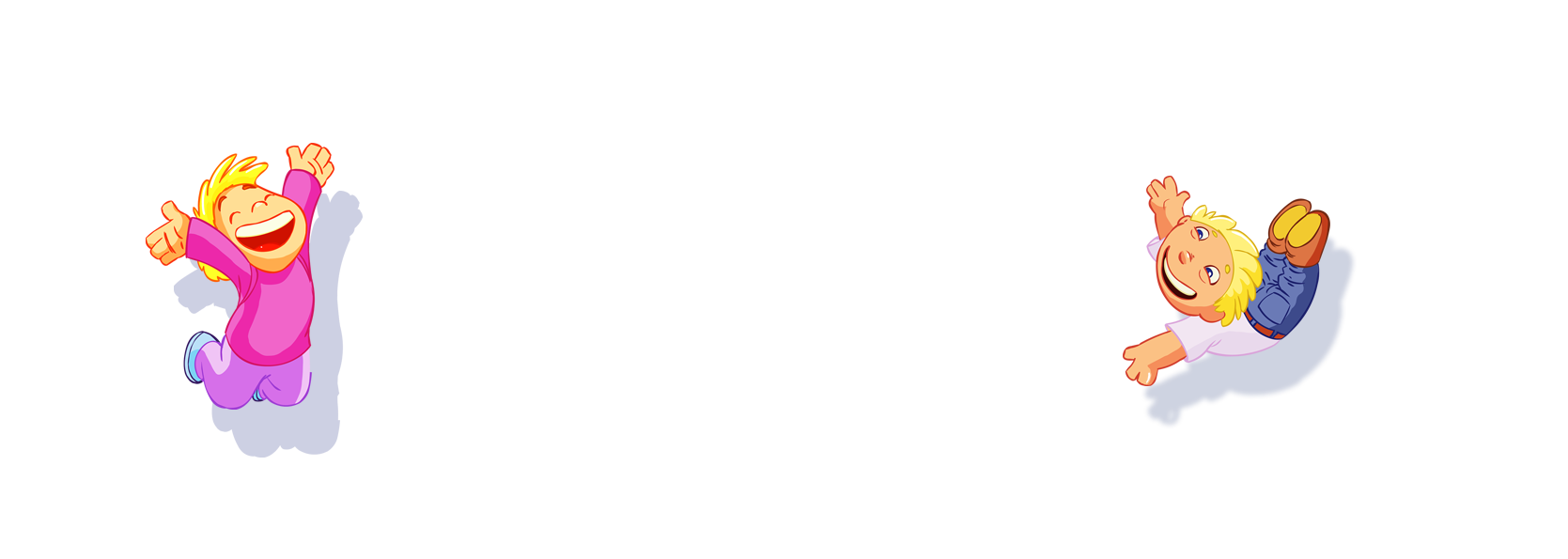 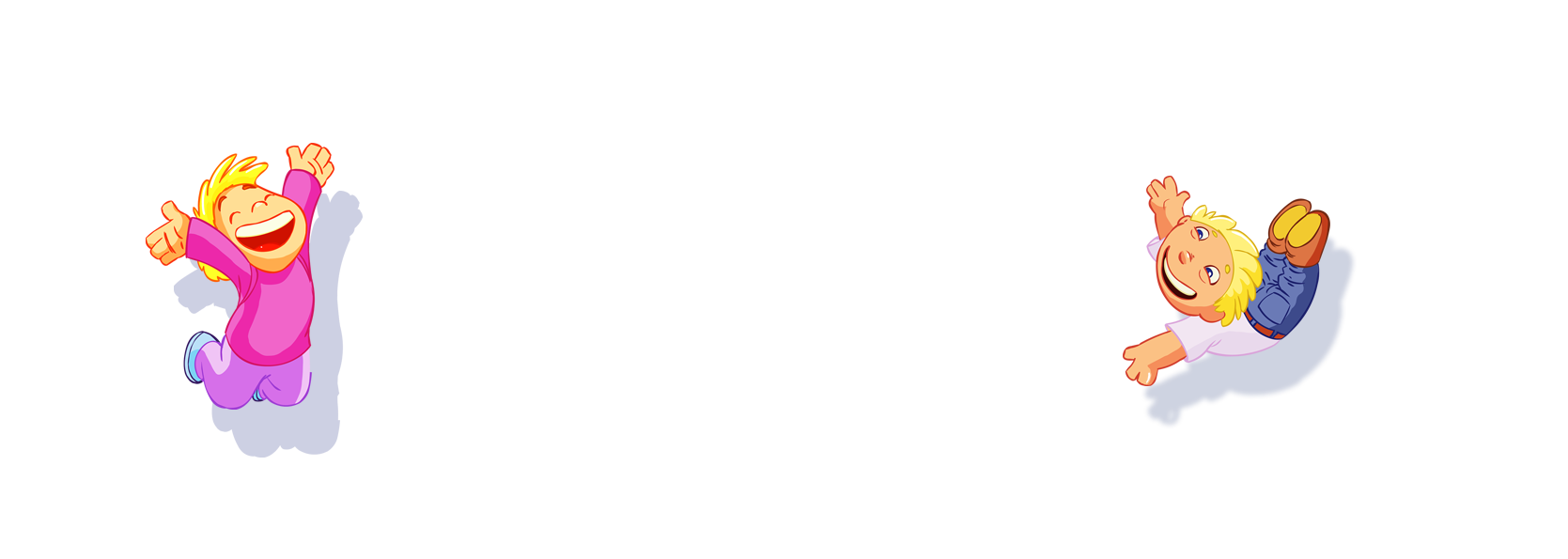 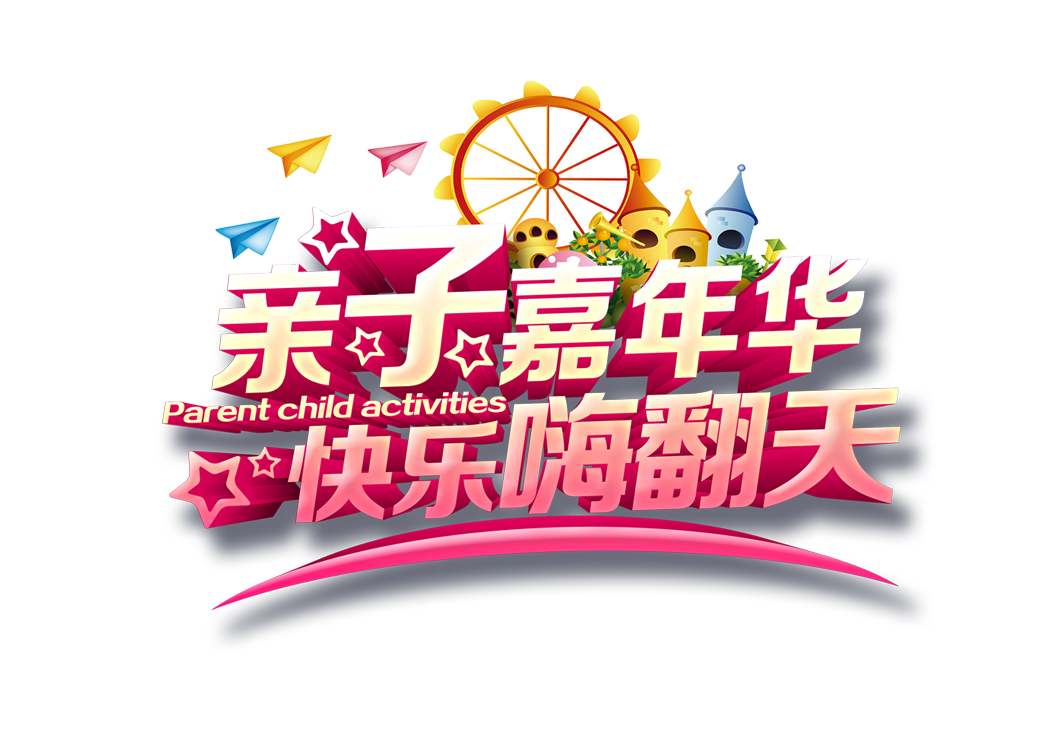 CHÀO MỪNG CÁC THẦY CÔ ĐẾN VỚI LỚP 1A
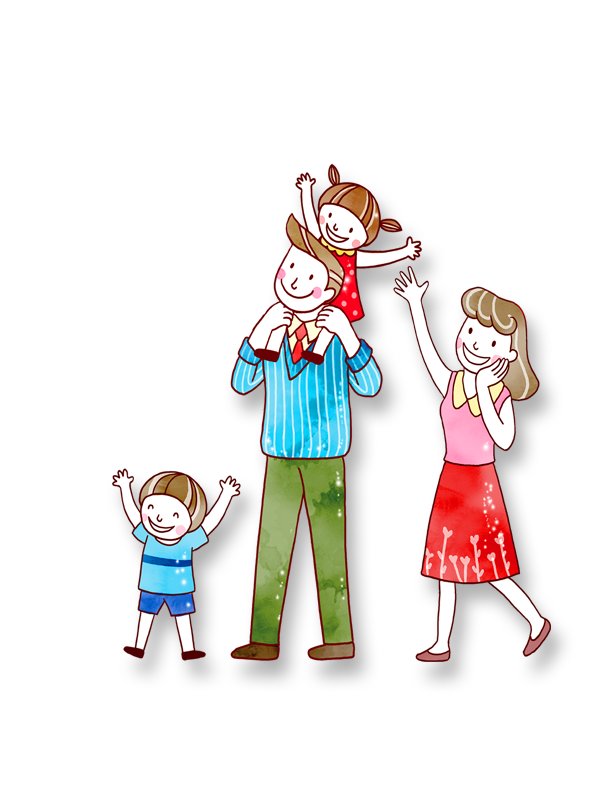 TOÁN: PHÉP CỘNG SỐ CÓ HAI CHỮ SỐ VỚI SỐ CÓ HAI CHỮ SỐ (TIẾT 2)
GIÁO VIÊN: LÊ THU HÀ
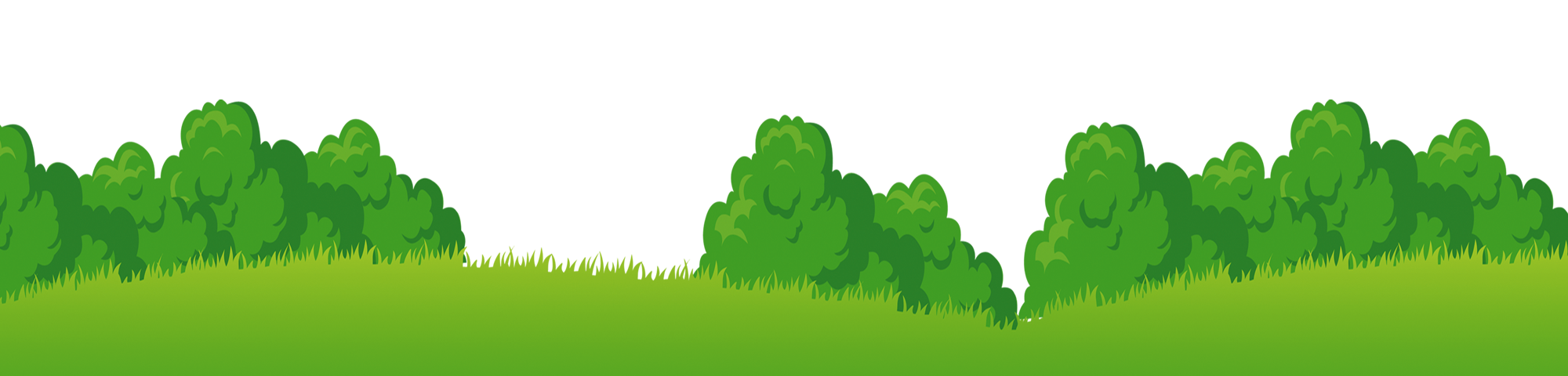 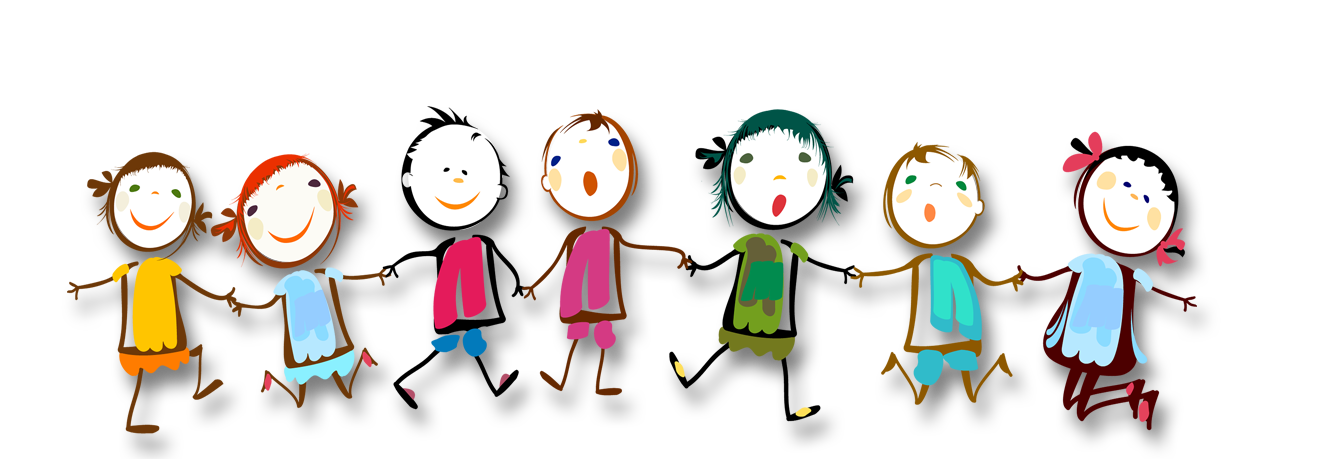 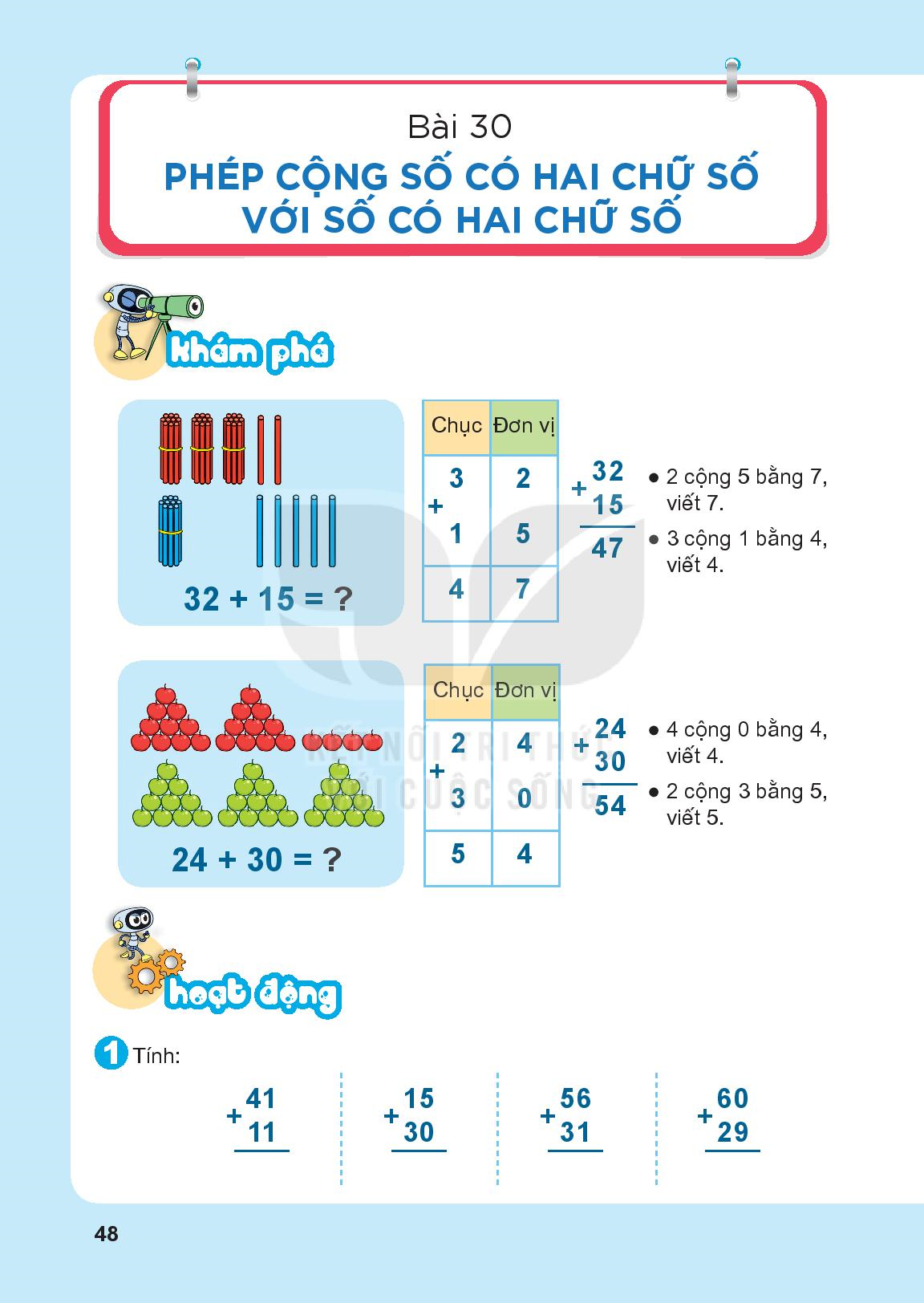 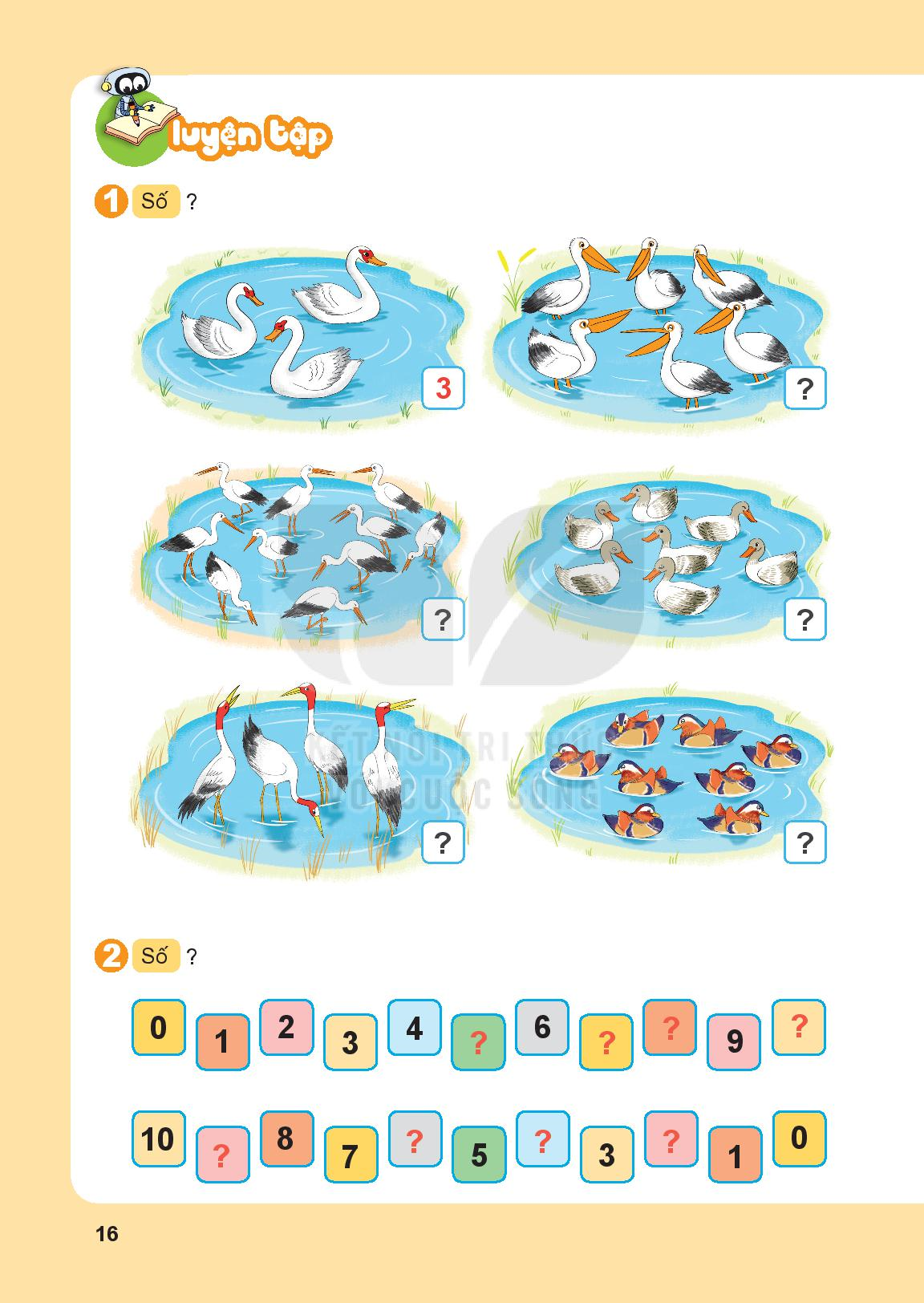 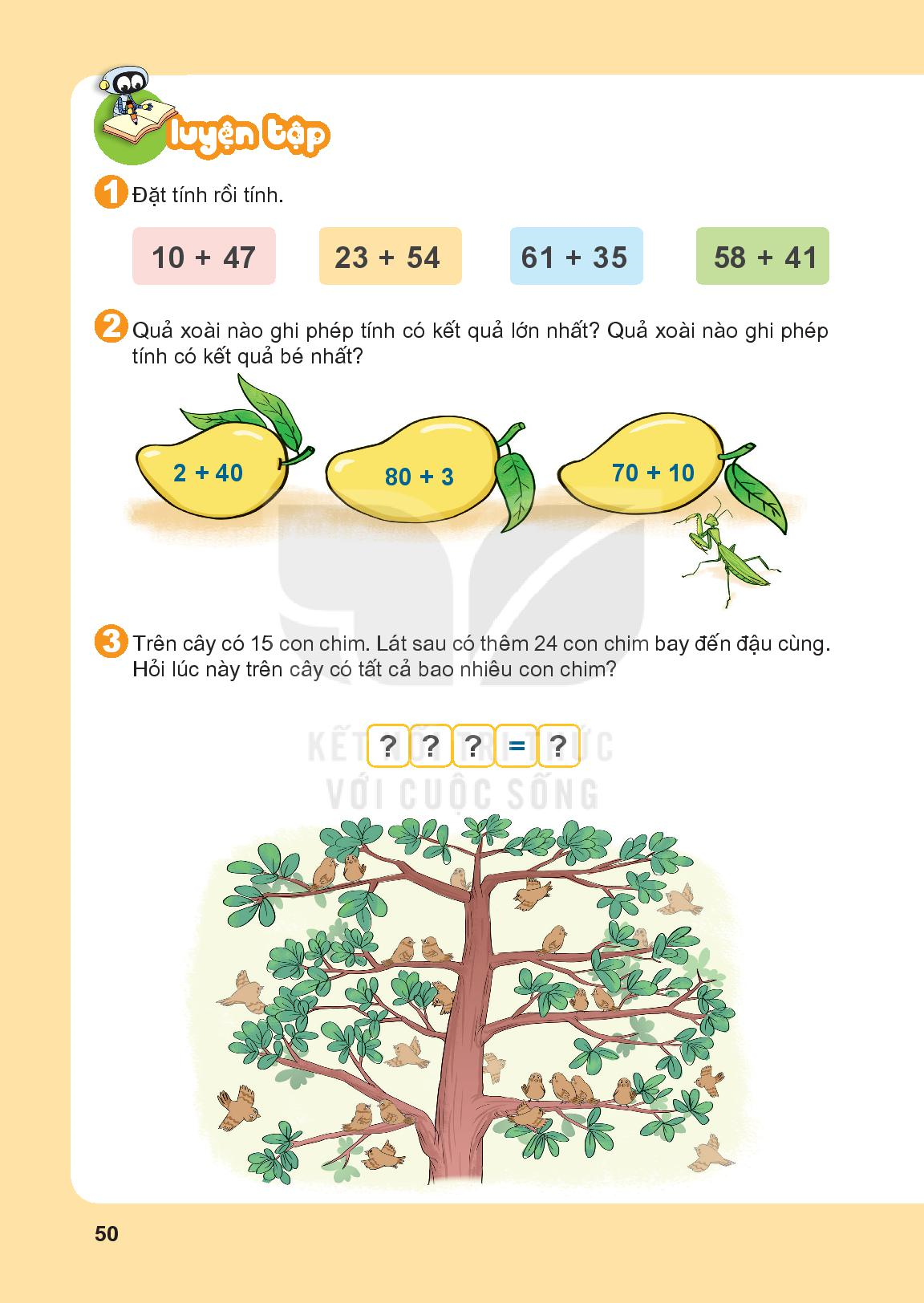 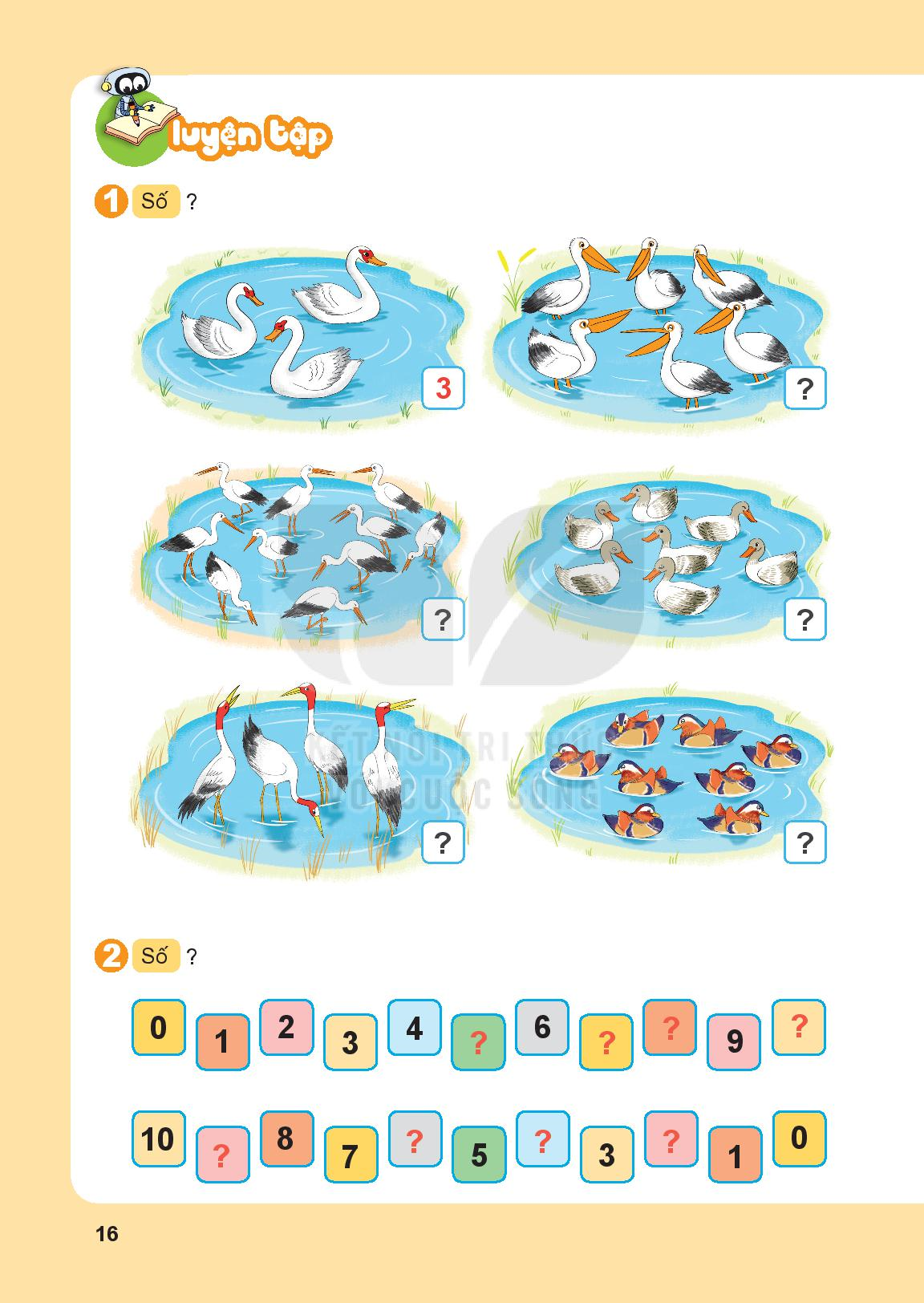 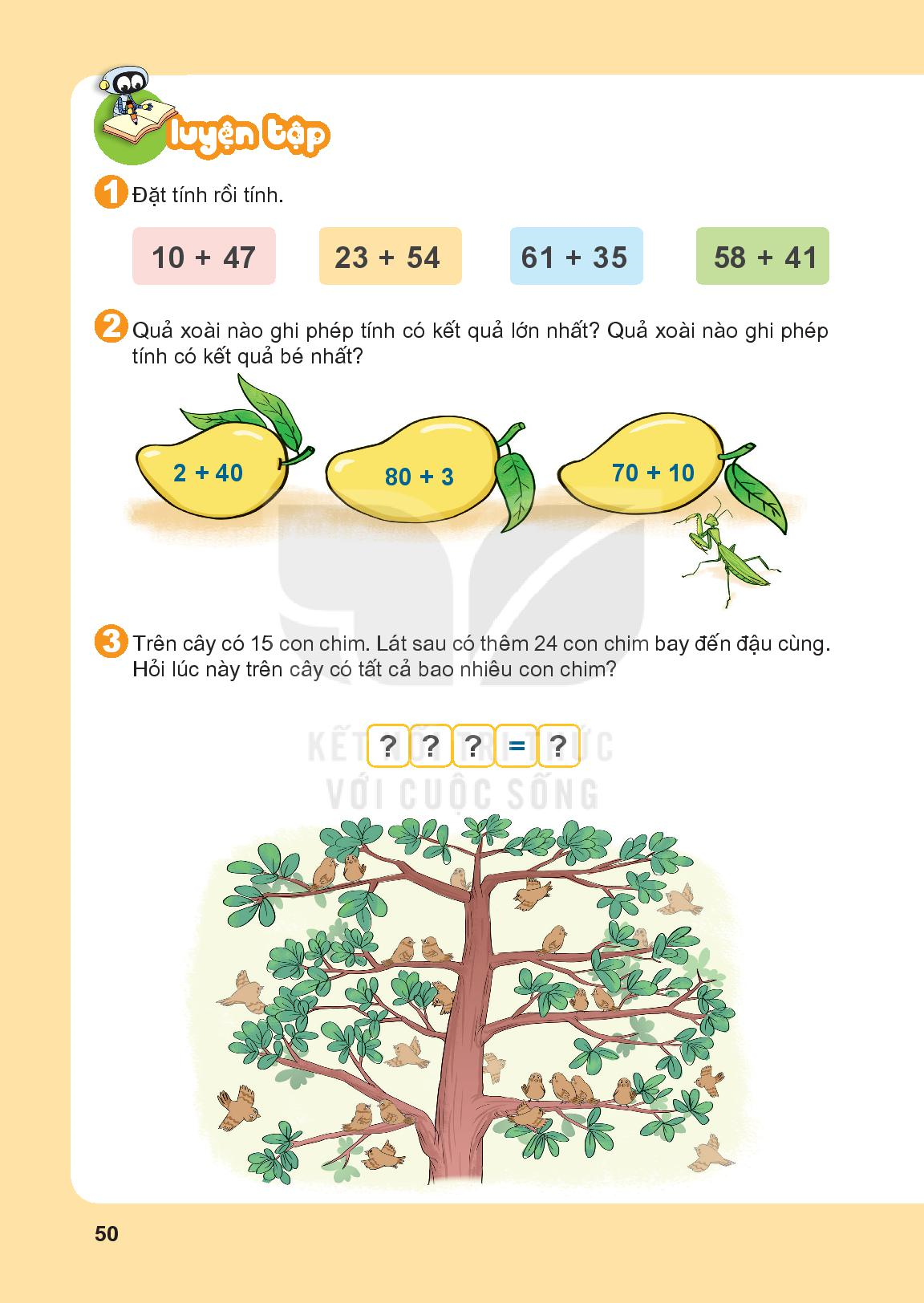 C
A
B
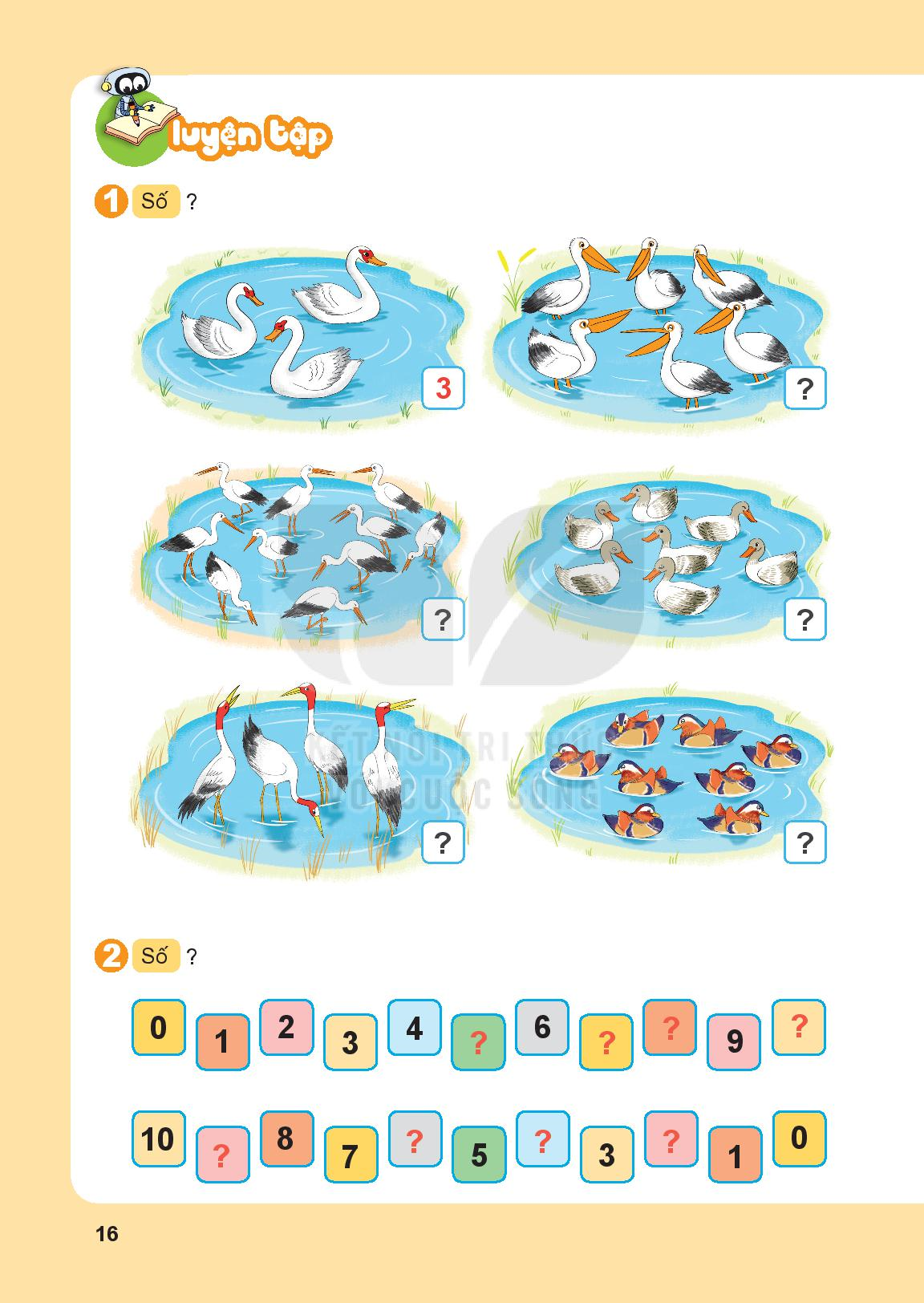 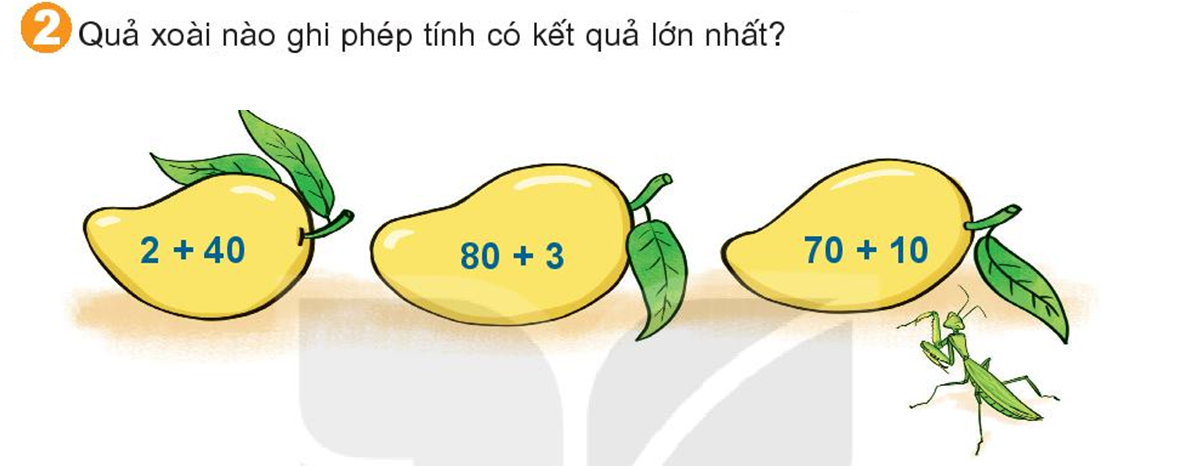 C
A
B
C
A
B
B
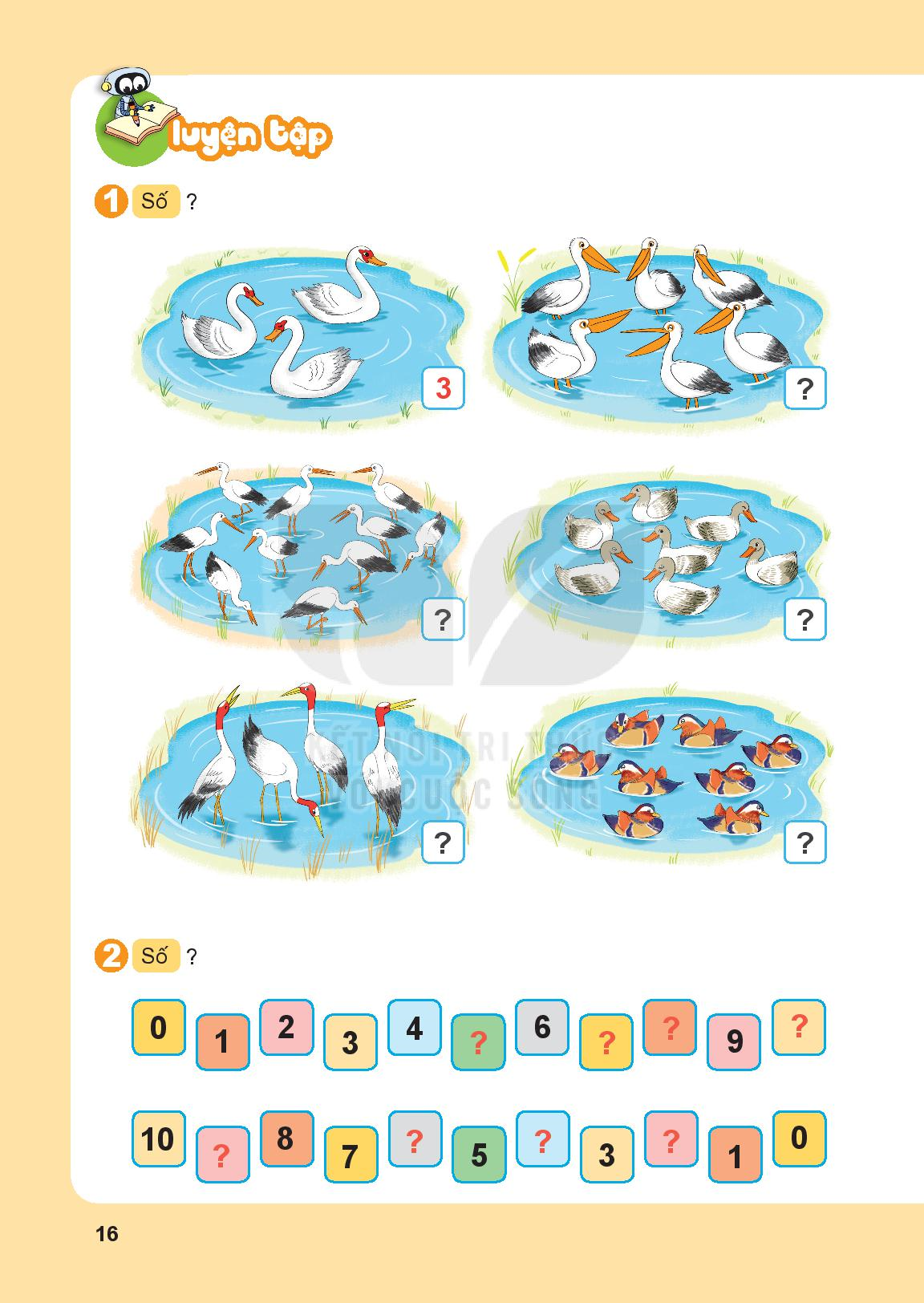 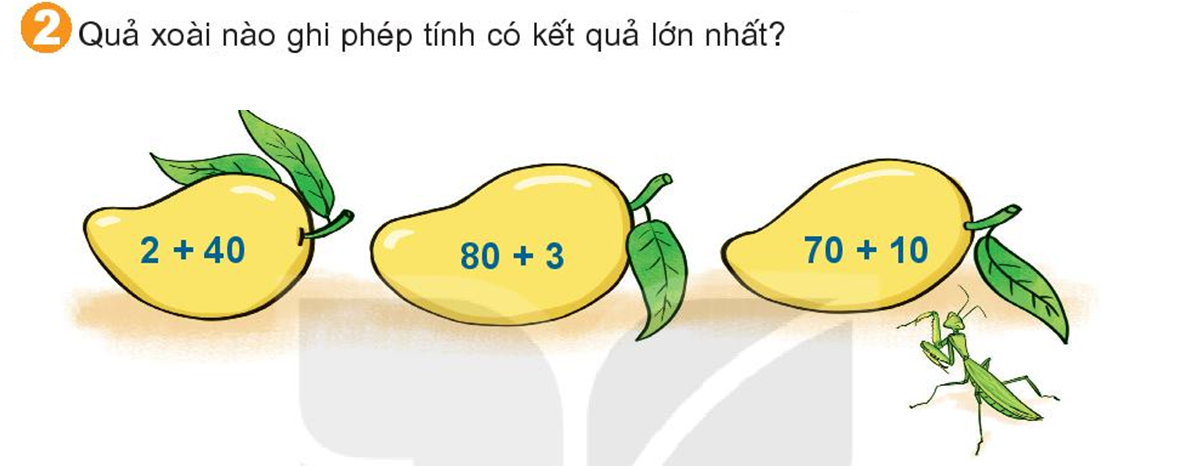 BÉ
C
A
B
C
B
A
A
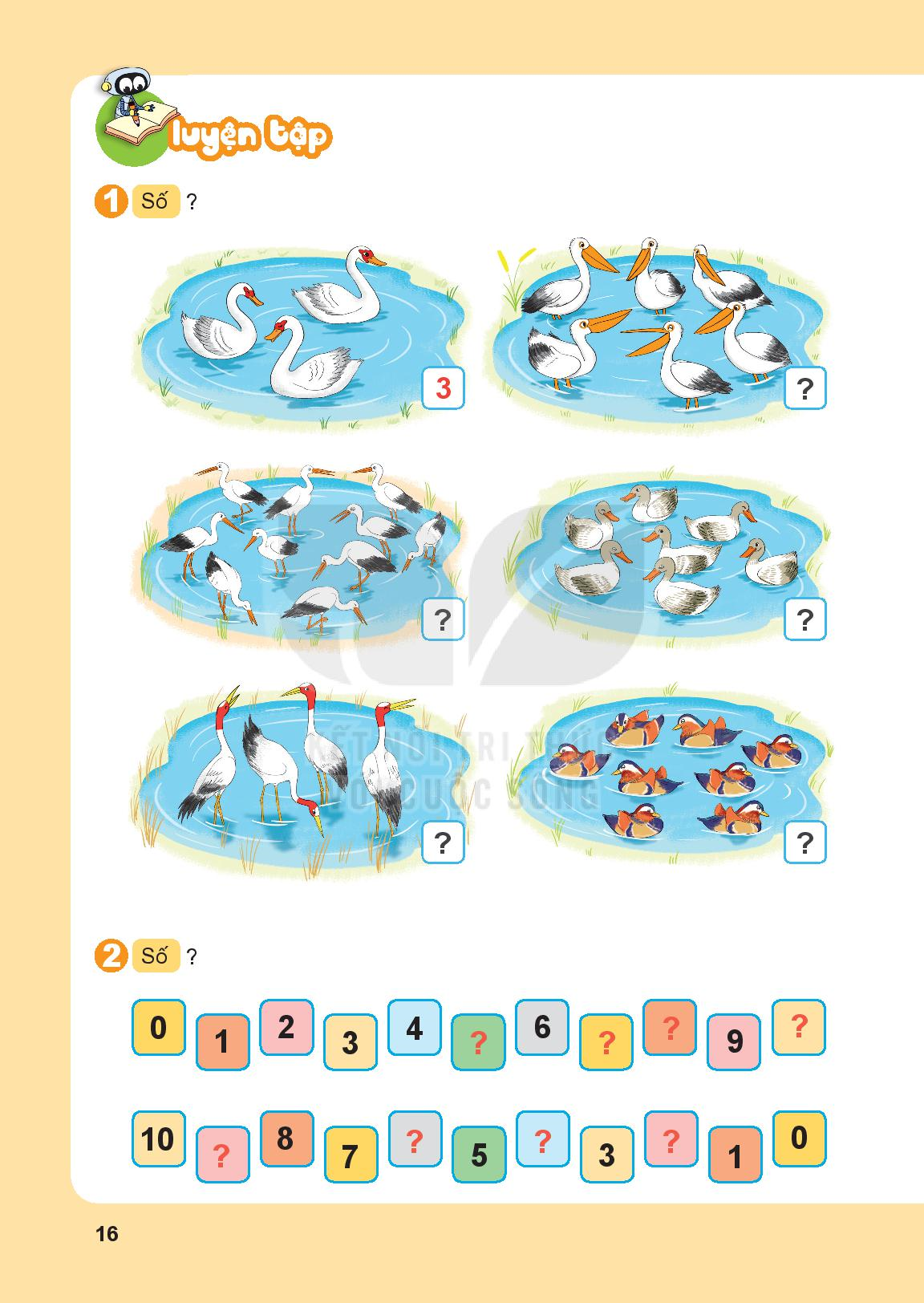 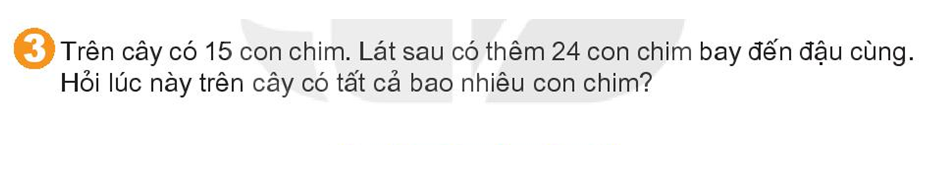 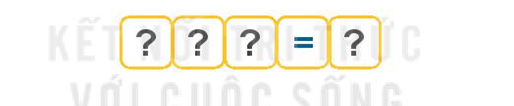 15
+
24
39
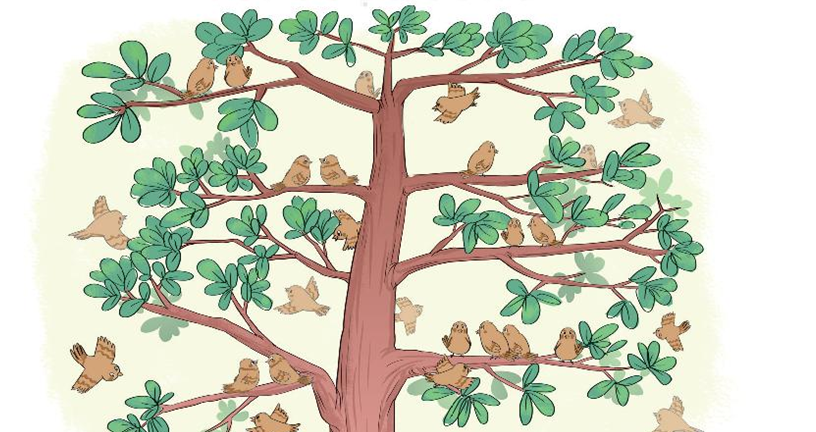 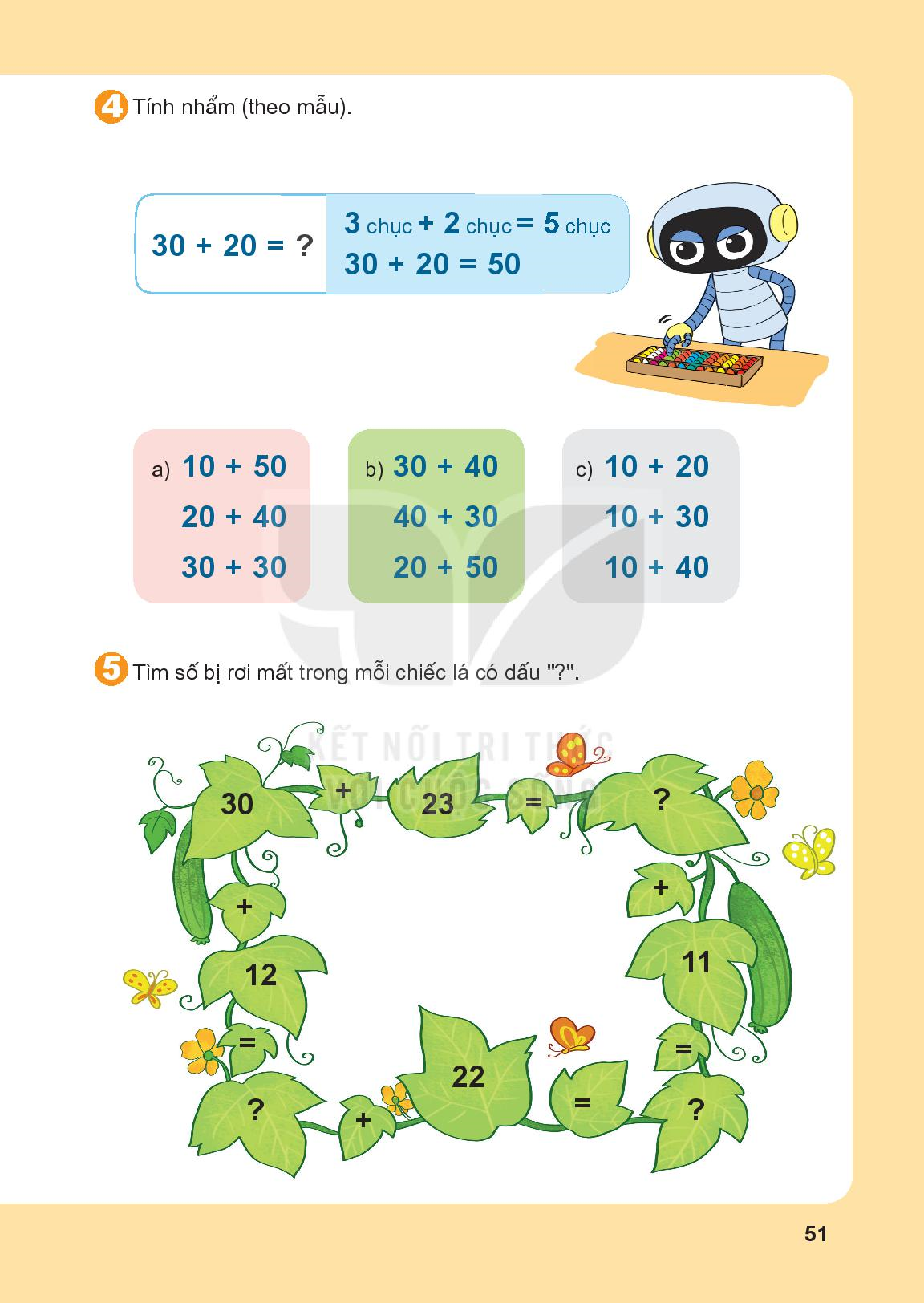 30 + 20 = ?
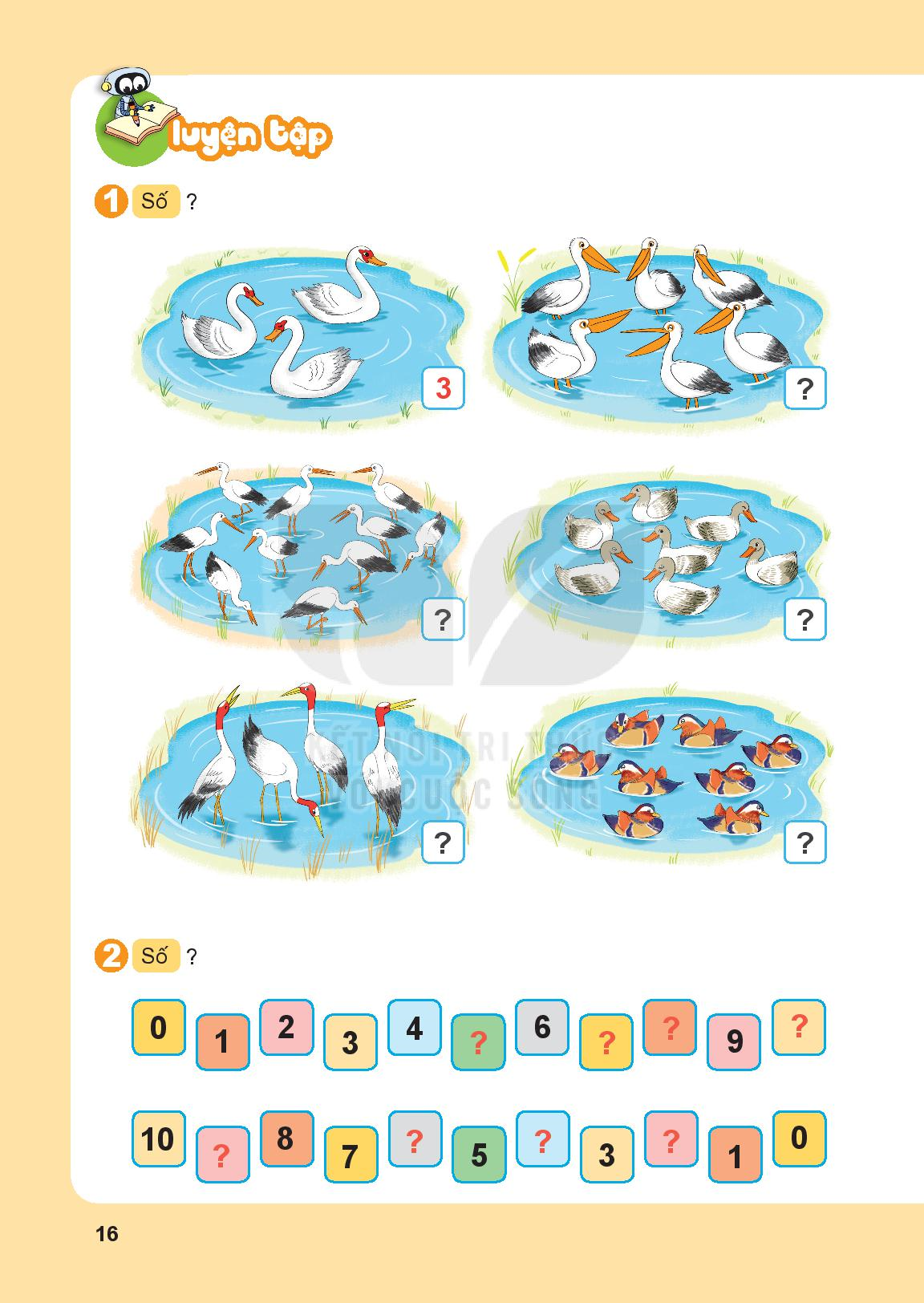 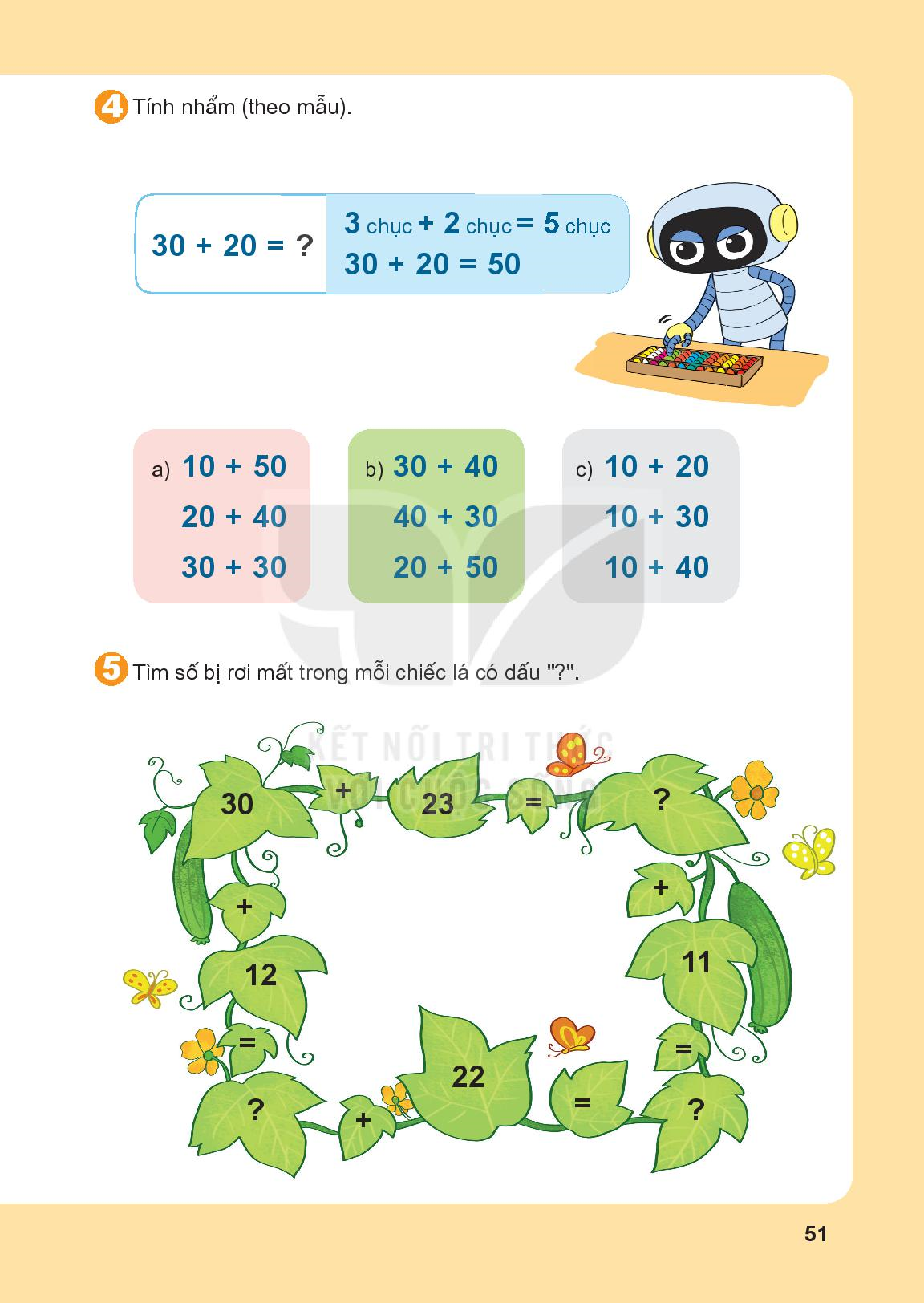 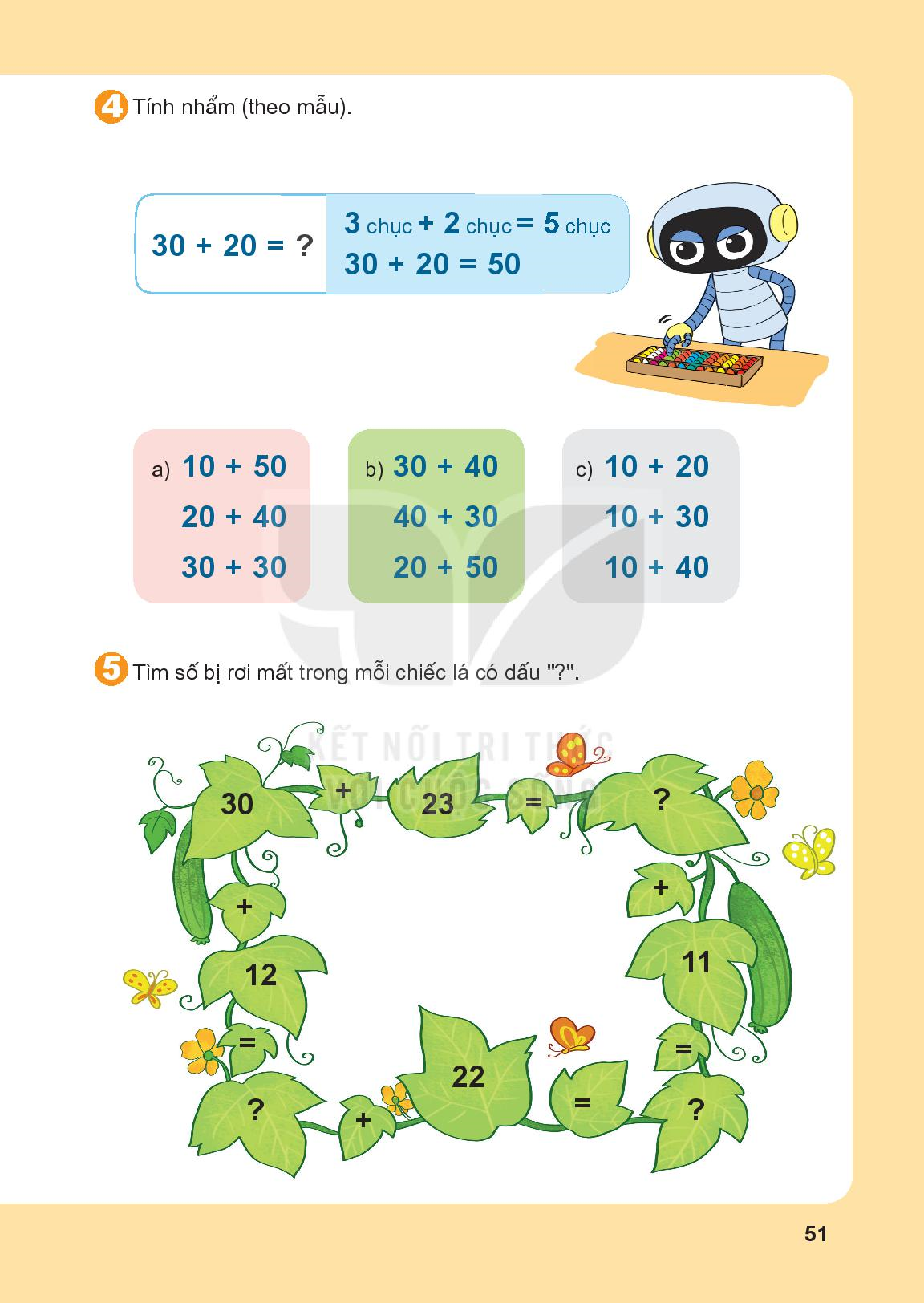 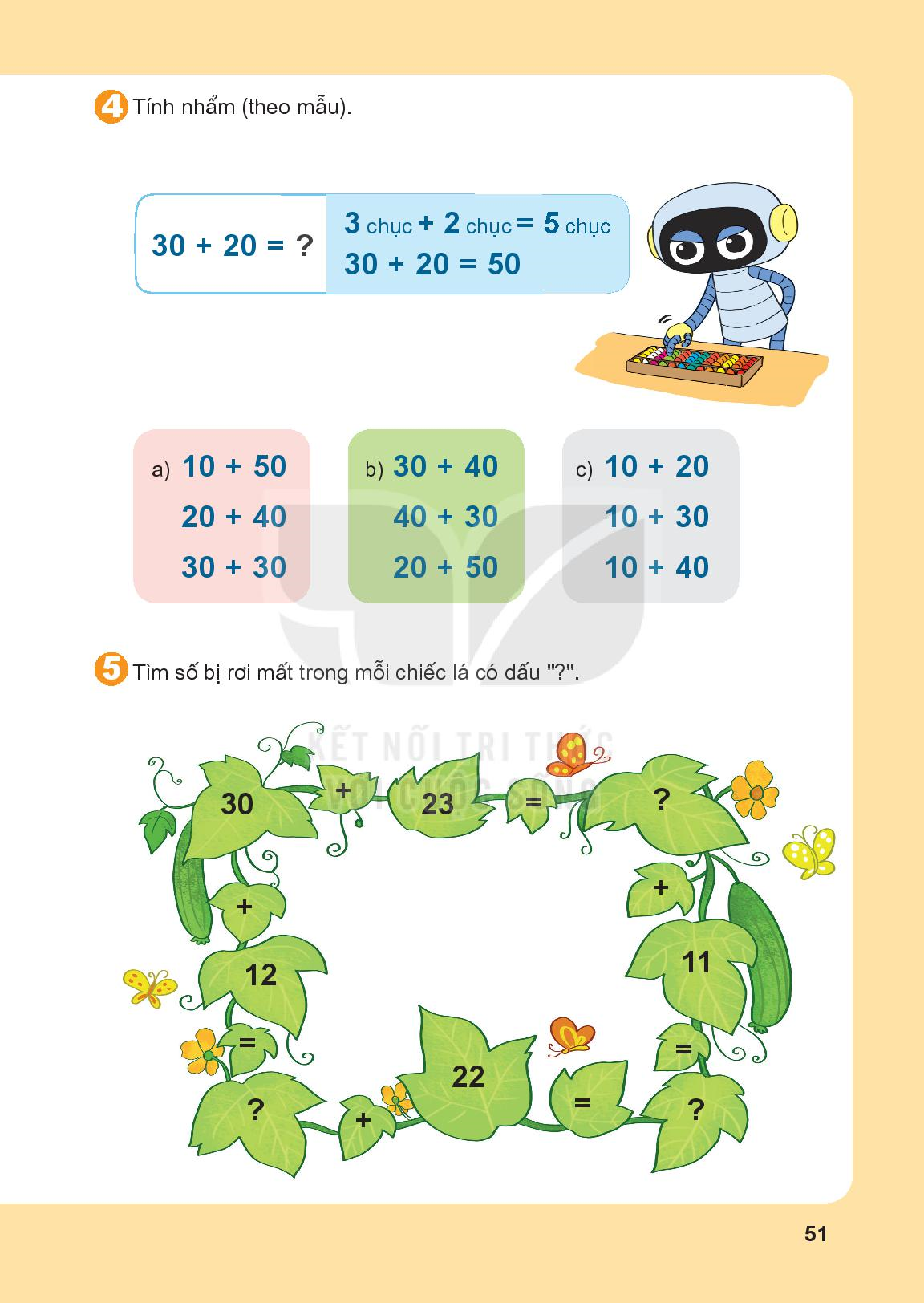 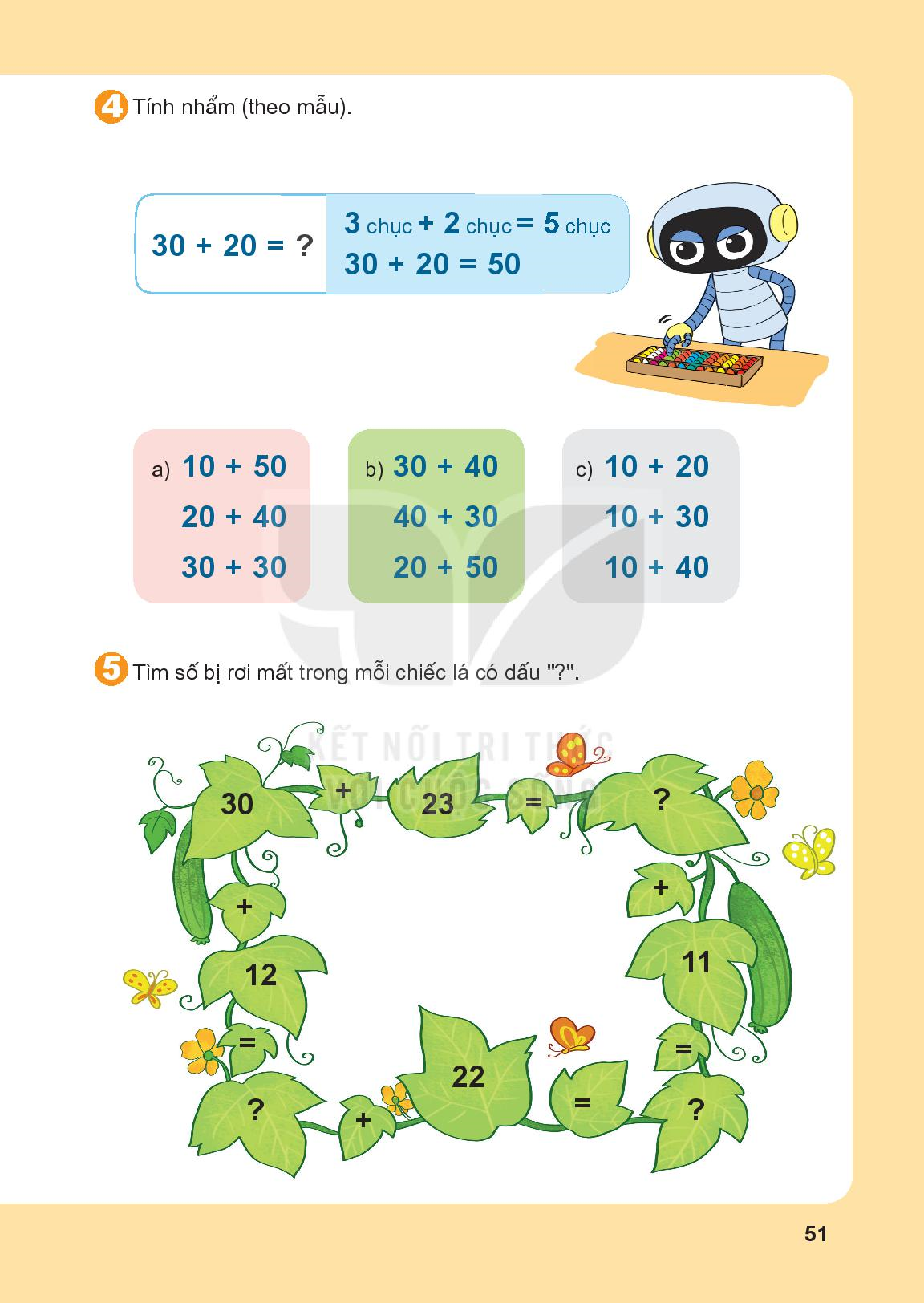 = 70
= 30
= 60
30 + 40 = 70
40 + 30 = 70
= 70
= 40
= 60
= 70
= 50
= 60
Chúc quý thầy cô giáo cùng các em học sinh 
mạnh khỏe, hạnh phúc!
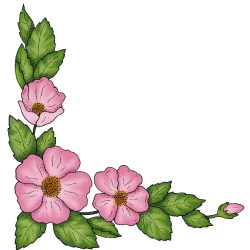 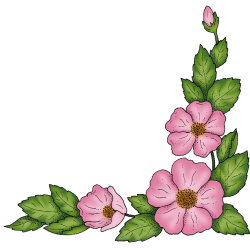